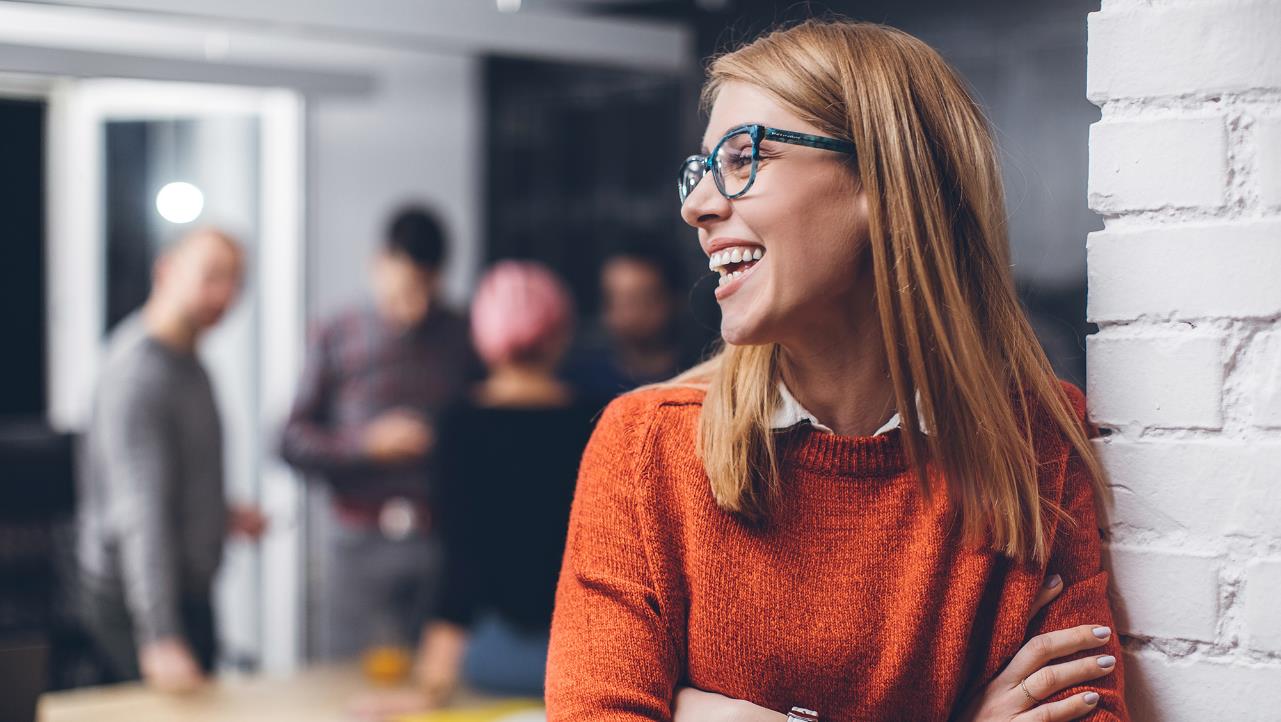 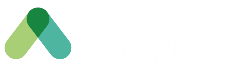 Workplace Etiquette posters – COMING SOON
Date: MAY 2023
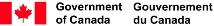 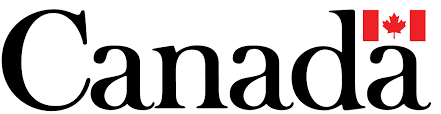